Nükleik Asitlerin Metabolizması
Konu Başlıkları
Nükleik Asitlerin Genel Özellikleri
Nükleik Asitlerin Sindirimi
Nükleik Asitlerin Anabolizması
Pürin Nükleotidlerinin Sentezi
Pirimidin Nükleotidlerinin Sentezi
Nükleik Asitlerin Katabolizması ve İlişkili Bozukluklar
Pürin Nükleotidlerinin Yıkımı
Pirimidin Nükleotidlerinin Yıkımı
Nükleik Asitlerin Genel Özellikleri
Genetik bilginin depolanması ve ifadesi/ekspresyonu için nükleik asitlere ihtiyaç vardır.

Nükleik asitlerin 2 tipi vardır: DNA (deoksiribonükleik asit) ve RNA (ribonükleik asit).

DNA, genetik bilginin depolanmasında; RNA ise ifade edilmesinde işlev görür.
DNA
Genetik bilginin deposudur. 

DNA’da bulunan genetik bilgi, DNA replikasyonu yoluyla, kopyalanıp yavru hücrelere aktarılabilir.
RNA
Genetik bilginin ifadesinde (ekspresyonunda) ilk evre RNA sentezidir (transkripsiyon). 

Daha sonra messenger RNA’da bulunan kod, transleyt edilir (translasyon, protein sentezi).
DNA’dan RNA’ya ve proteinlere doğru bilgi akışına “santral dogma” adı verilir.

Santral dogma, genetik bilgiyi RNA’da depolayan bazı virüsler hariç, bütün canlılar için geçerlidir.
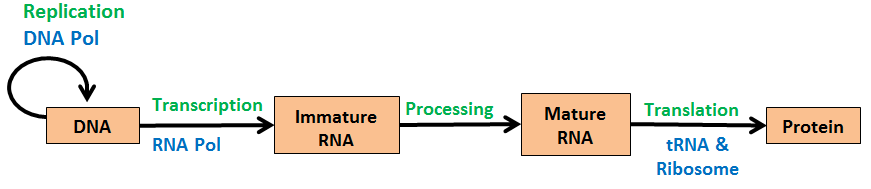 Nükleik asitler başlıca 3 bileşenden meydana gelir:

Azotlu baz (pürinler ve pirimidinler)

5 karbonlu şeker (pentoz)

Fosfat
Azotlu Bazlar
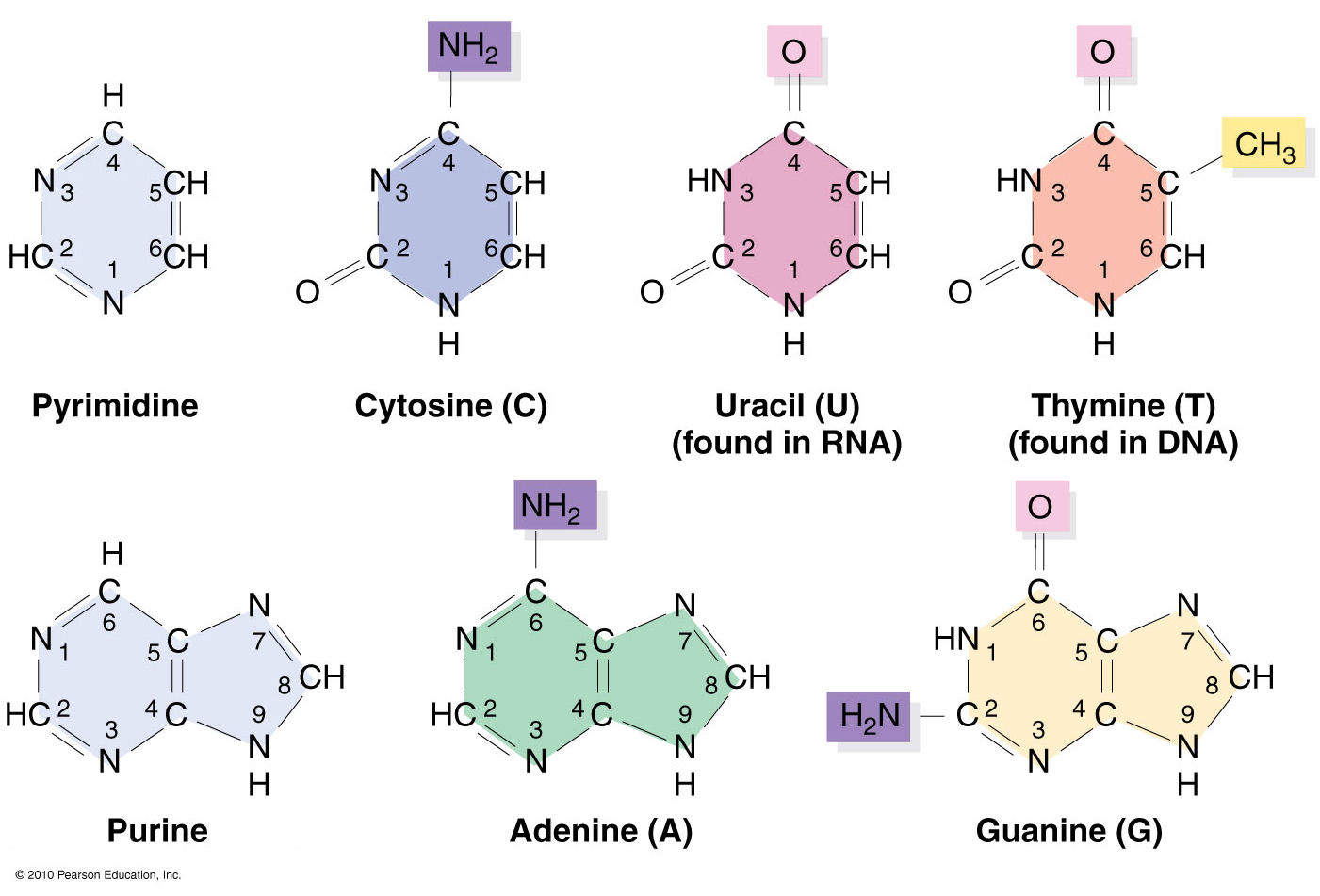 Pentozlar
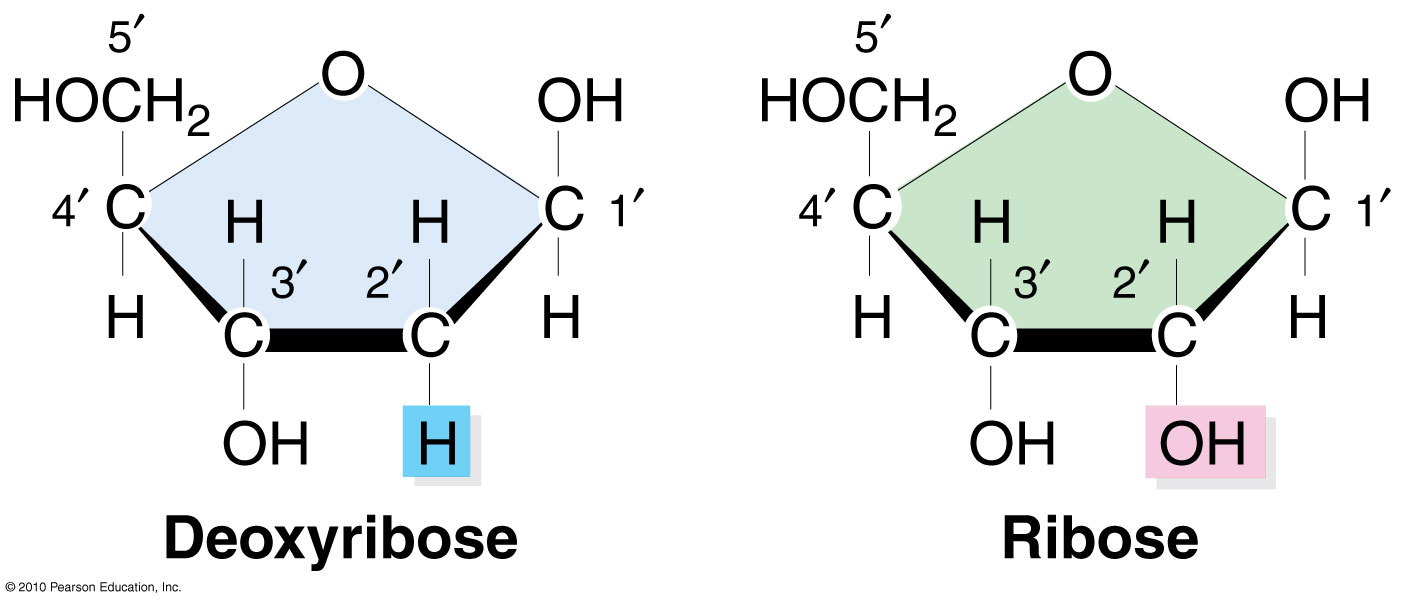 Nükleozid = Azotlu Baz + Pentoz
arada beta-N-glikozidik bağ vardır
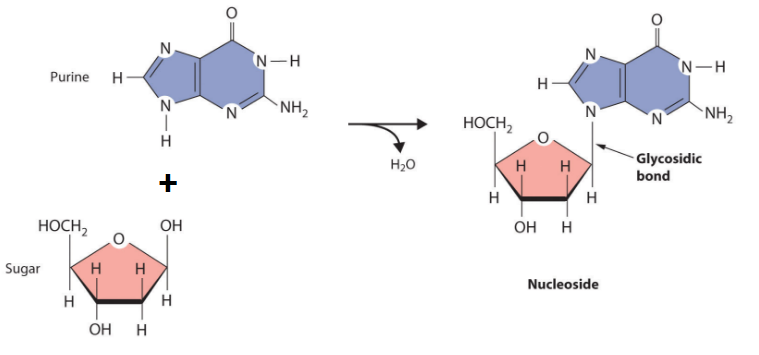 Nükleotid = Nükleozid + Fosfat Grubu
aradaki bağ ester bağıdır
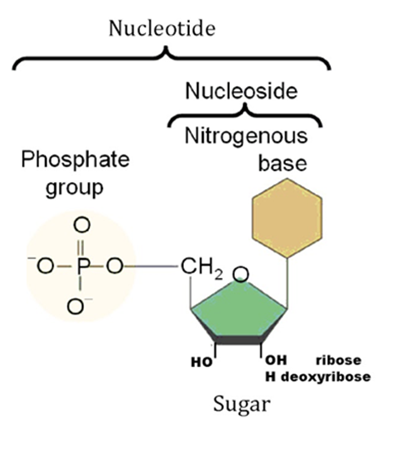 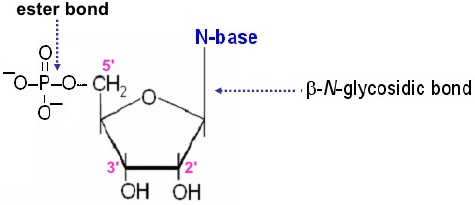 DNA ve RNA, nükleotid polimerleridir.

DNA çift zincir, RNA ise tek zincir halinde bulunur.

DNA zinciri, çekirdekte, çeşitli protein bileşenleri ile organize olmuştur.

Bazı RNA zincirleri de, ribozomlarda olduğu gibi, proteinlerle kompleks oluşturmuş halde bulunabilir.
Nükleik Asitlerin Sindirimi
Nükleoproteinlerin protein ve nükleik asit kısımları, midenin asidik ortamında ayrışır. 

Pankreastan salgılanan pankreatik nükleazlar (ribonükleazlar ve deoksiribonükleazlar) diyetle alınan DNA ve RNA’yı oligonükleotidlere hidroliz eder.

Ortaya çıkan oligonükleotidler, pankreatik fosfodiesterazlar tarafından daha ileri hidroliz edilir ve böylece mononükleotidler açığa çıkar.
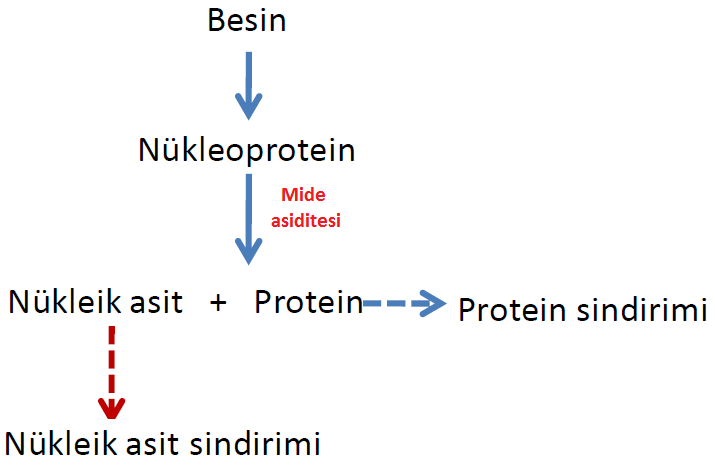 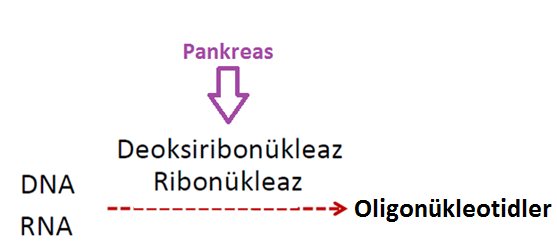 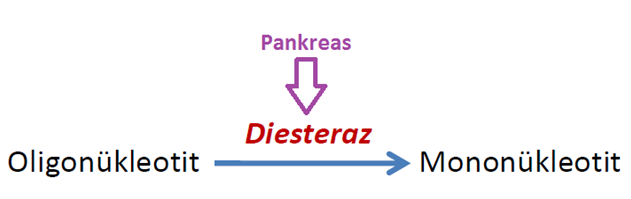 Nükleotidazların bir ailesi, fosfat gruplarını hidrolitik olarak uzaklaştırır ve nükleozidler açığa çıkar.

Açığa çıkan nükleozidler, ya bağırsak mukoza hücreleri tarafından emilir veya daha ileri yıkıma uğrayarak nükleozidazlar tarafından serbest bazlara kadar parçalanır.
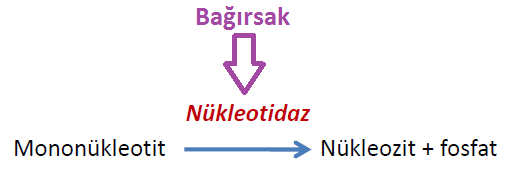 Diyetle alınan pürinler, dokularda nükleik asit sentezi için pek kullanılmaz. 

Pürin halkası insanlarda açılamaz ve pürinler genellikle bağırsağın mukoza hücrelerinde ürik aside dönüştürülerek (kana emildikten sonra) idrarla atılır.

Pirimidin halkası ise, pürinlerin aksine açılabilir ve daha ileri yıkılabilir.
Pürin Nükleotidlerinin Sentezi
Pürin nükleotidleri; heksoz monofosfat yolu (pentoz fosfat yolu) ile üretilen riboz-5-fosfata, karbon ve azot atomlarının katıldığı bir dizi reaksiyon ile sentezlenir.

Pürin halkasının atomları; aspartik asit, glisin ve glutamin amino asitleri ile CO2 ve N10-formil-tetrahidrofolattan gelir (ÖNEMLİ).
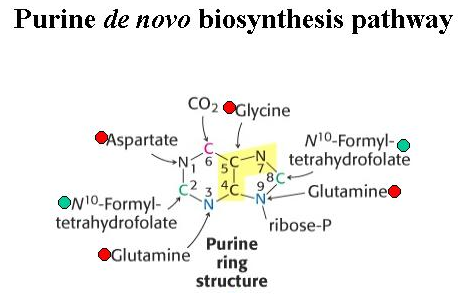 Heksoz Monofosfat Yolu
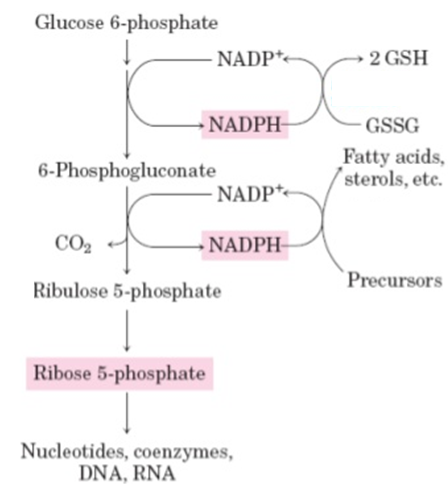 Pürin Nükleotidlerinin Sentezinde Reaksiyon Basamakları
Riboz-5-fosfat ve ATP’den fosforibozil pirofosfat (PRPP) sentezi

PRPP ve glutaminden 5-fosforibozilamin sentezi (hız kısıtlayıcı basamak)

İnozin monofosfat (İMP) sentezi

İMP’den AMP ve GMP oluşumu

Nükleozid monofosfatlardan di- ve tri-fosfatların oluşumu
PRPP
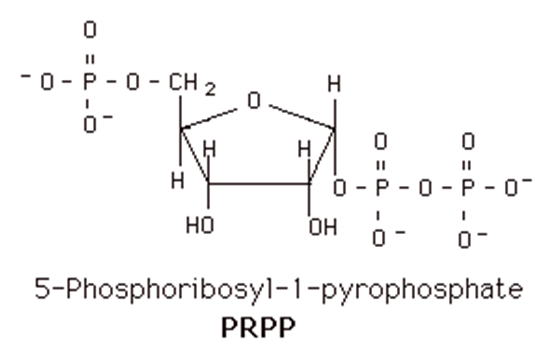 1) PRPP Sentezi
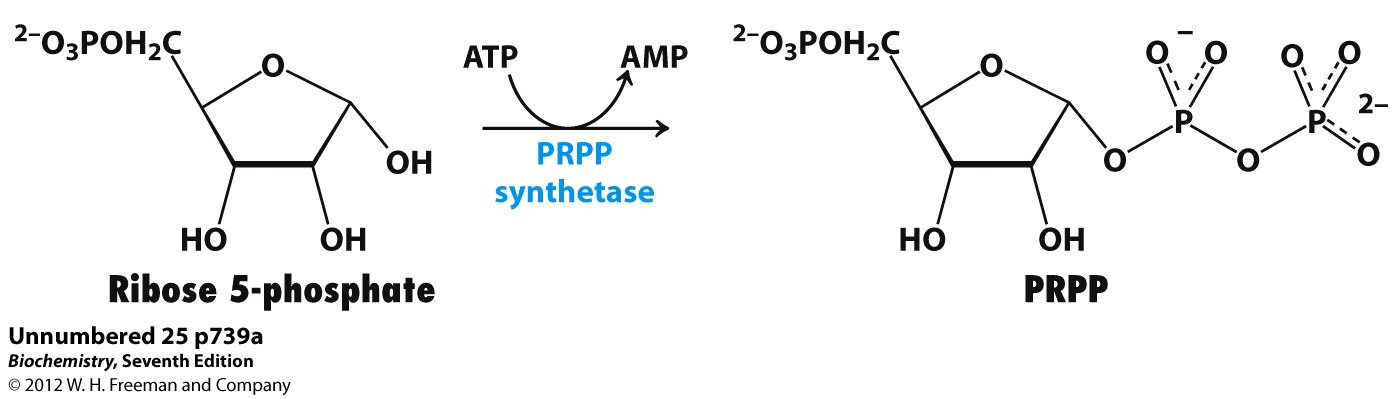 5-fosforibozilamin
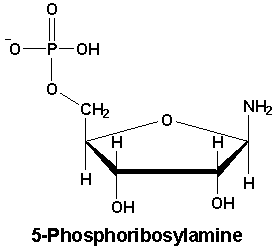 2) 5-fosforibozilamin sentezi
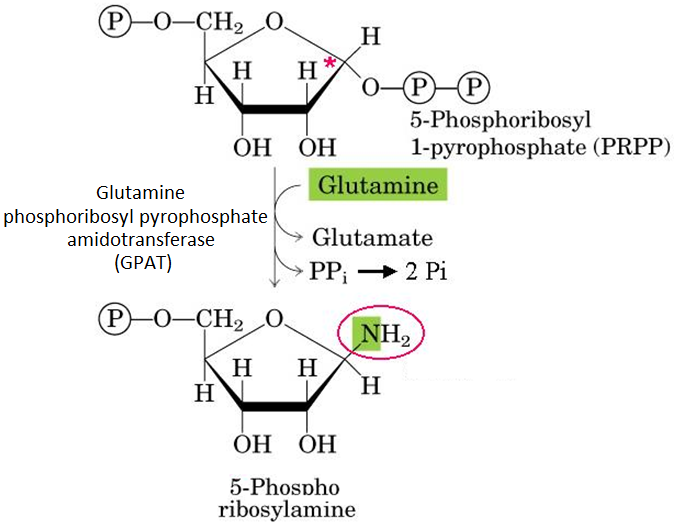 3) İnozin monofosfat (İMP) sentezi
Pürin nükleotidlerinin biyosentezinde, 5-fosforibozilaminden sonra gelen 9 reaksiyon sonucunda İMP sentezlenir. 

Bu basamaklarda, glisin, N10-formil-tetrahidrofolat, glutamin, CO2 ve aspartat kullanılarak pürin halkası oluşturulur.
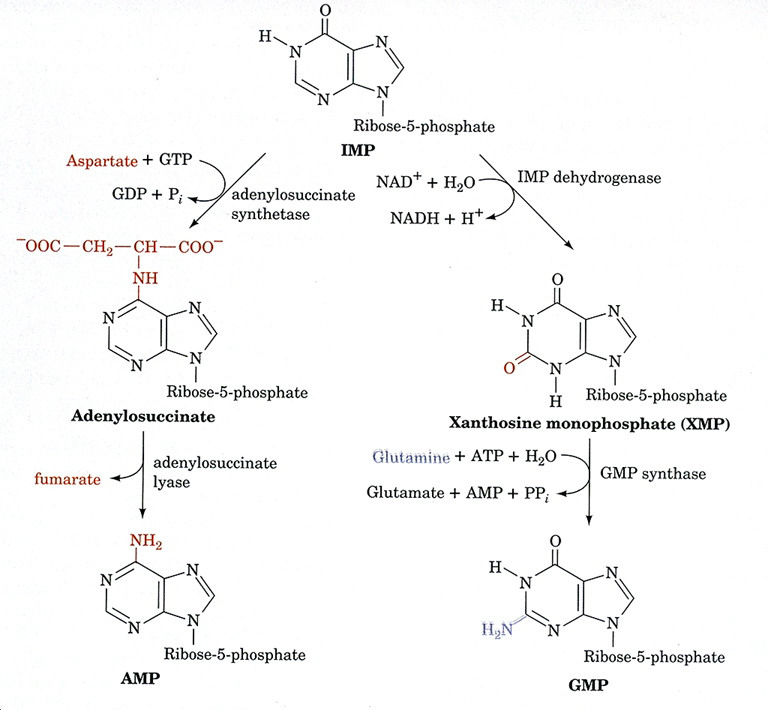 4. İMP’den AMP ve GMP oluşumu
5. Nükleozid monofosfatlardan di- ve tri-fosfatların oluşumu
Baza özgü nükleozid monofosfat kinazlar (adenilat kinaz ve guanilat kinaz), nükleozid monofosfatları di-fosfatlara dönüştürür.

 Nükleozid difosfatlar da, baza özgü olmayan nükleozid difosfat kinaz aracılığıyla nükleozid trifosfatlara dönüşür.
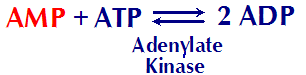 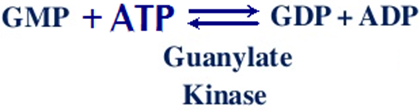 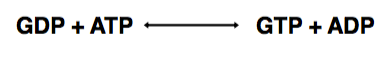 Pürin nükleotidleri, de novo (yeniden, sıfırdan, en baştan) sentezlenebileceği gibi; yıkım yollarının belli noktalarındaki moleküller üzerinden de kurtarma (salvage) yolları ile sentezlenebilir.

PRPP’deki riboz-5-fosfat grubu kullanılarak, hipoksantin-guanin fosforibozil transferaz (HGPRT) enzimi yardımıyla guanin ve hipoksantinden, nükleozid fosfatlar (GMP, IMP) sentezlenebilir. 
HGPRT eksikliğinde, Lesch-Nyhan Sendromu görülür.

Benzer şekilde, adenin fosforibozil transferaz (APRT) enzimi de, adenine PRPP’den riboz-5-fosfat grubu ekleyerek AMP sentezleyebilir.
Pürinler İçin Kurtarma Yolları
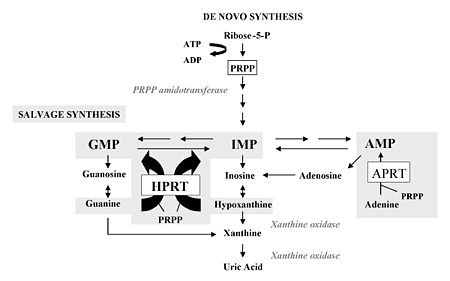 Pürin Nükleotidlerinin Yıkımı
İnsanlarda pürin katabolizması sonucu oluşan son ürün; ürik asittir (ÖNEMLİ).

Primatların dışındaki memelilerde ürik asit, allantoine oksitlenir.

Bazı memelilerde ise, allantoin üre ve amonyağa kadar parçalanabilir.
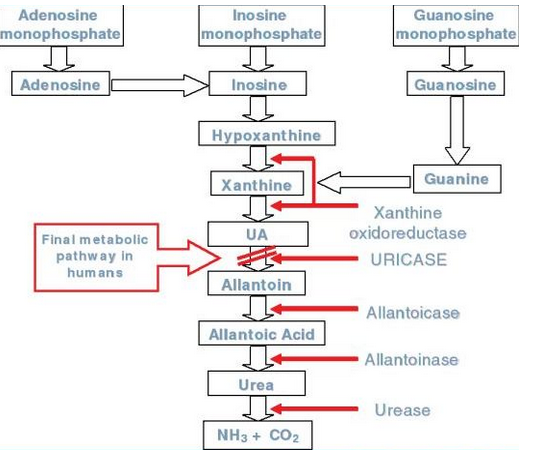 Pirimidin Nükleotidlerinin Sentezi
Pürin halkası daha önceden var olan riboz-5-fosfat üzerinden sentezlenirken; pirimidin halkası riboz-5-fosfata bağlanmadan önce sentezlenir.

Pirimidin halkasını oluşturan karbon ve azot atomlarının kaynakları; glutamin, CO2 ve aspartik asittir (ÖNEMLİ).

Pirimidin halkasına eklenen riboz-5-fosfat grubu, PRPP’den elde edilir.
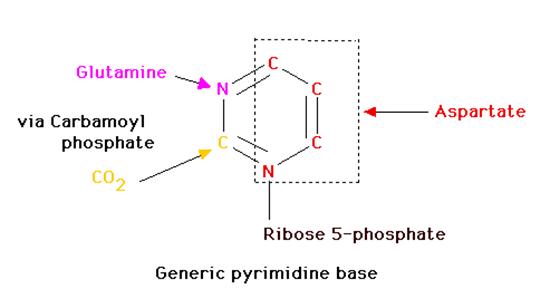 Pirimidin Nükleotidlerinin Sentezi
Karbamoil Fosfat Sentezi

Orotik Asit Sentezi

Riboz-5-Fosfatın Halkaya Eklenmesi

UMP Sentezi vd. Pirimidin Nükleotidlerinin Sentezi
1. Karbamoil Fosfat Sentezi
Memeli hücrelerinde karbamoil fosfat, sitozolde, glutamin ve CO2’ten karbamoil fosfat sentetaz II (KPS II) enziminin yardımıyla sentezlenir.

KPS I ise, mitokondride üre sentezinde görev alan bir enzimdir. 

KPS enzimleri, diğer karboksilleyici enzimlerden farklı olarak, biotin koenzimine gereksinim duymaz.
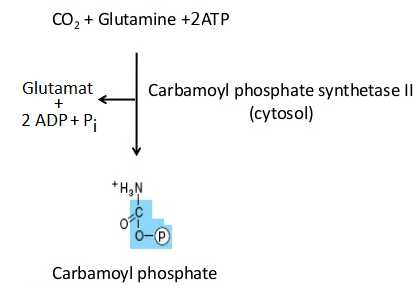 2. Orotik Asit Sentezi
Pirimidin sentezinde 2. basamak, karbamoil aspartat oluşumudur. 

Bunu, pirimidin halkasının kapanması ve ardından oksitlenme reaksiyonuyla orotik asidin sentezlenmesi izler.
Aspartat transkarbamoilaz enzimi aracılığıyla aspartata karbamoil grubunun transferi
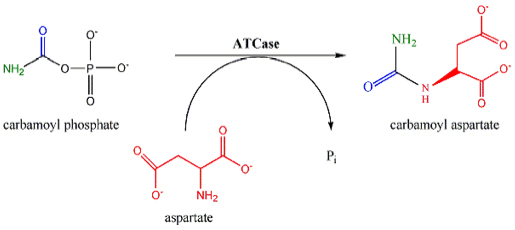 Dihidroorataz enziminin etkisiyle pirimidin halkasının kapanması (dihidroorotat oluşumu)
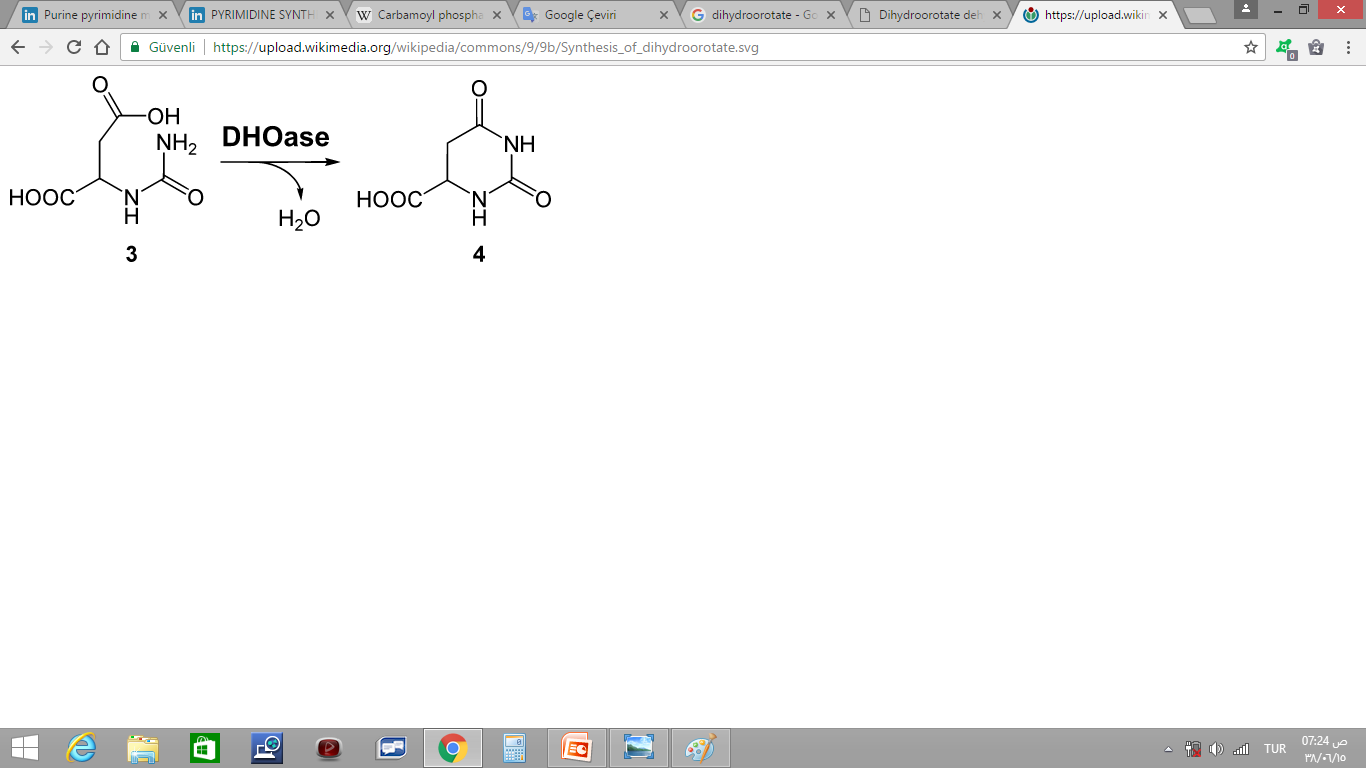 Karbamoil fosfat sentetaz II, aspartat transkarbamoilaz ve dihidroorotaz aktivitesi; tek bir polipeptit zincirinin 3 farklı katalitik bölgesini ifade eder.

Bu nedenle söz konusu protein kısaca “CAD” olarak da adlandırılır.
Dihidroorotat dehidrogenaz enzimi aracılığıyla, orotik asit (orotat) sentezi
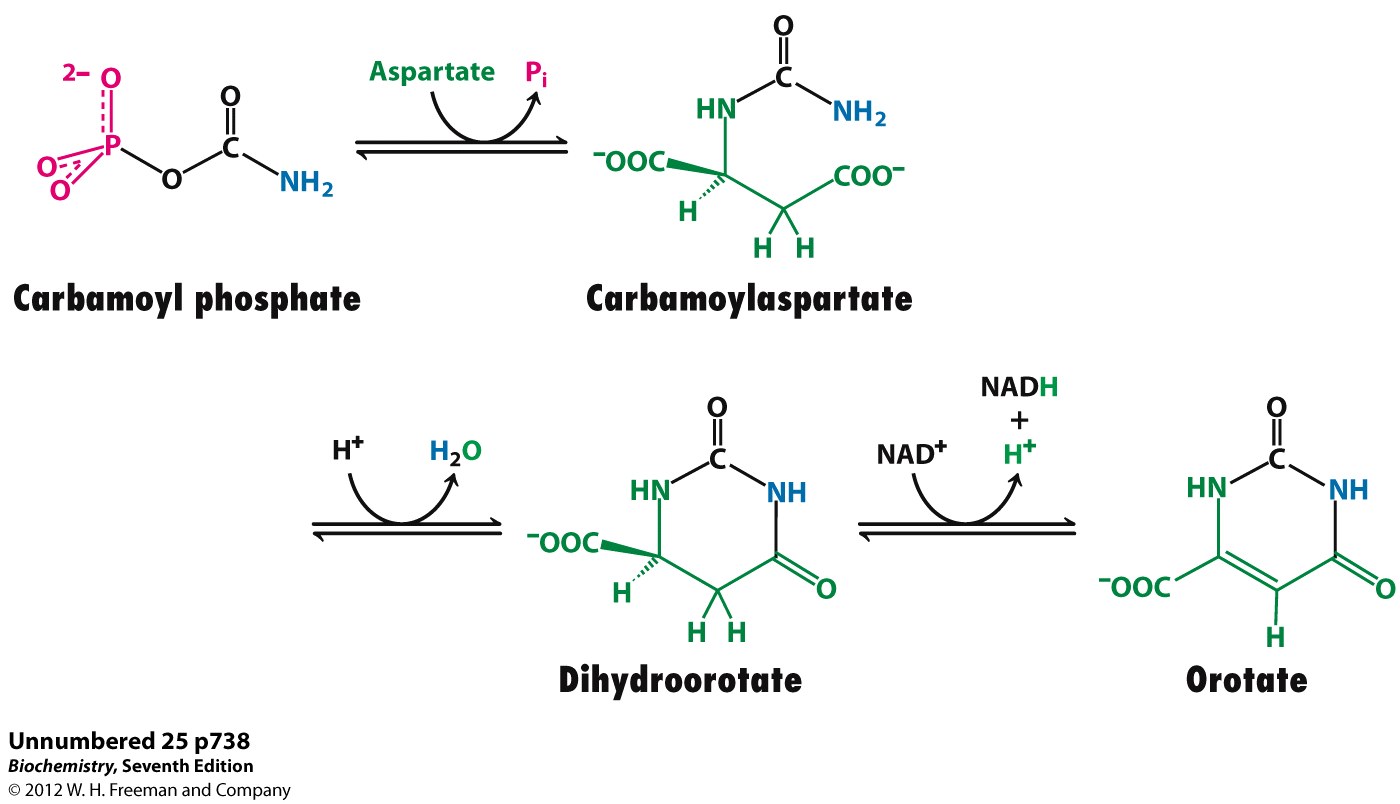 3. Riboz-5-Fosfatın Halkaya Eklenmesi
Orotik asit oluşumunun ardından halkaya riboz-5-fosfat eklenerek, orotidin-5-monofosfat (OMP) sentezlenir. 

Bu basamak, orotat fosforibozil transferaz tarafından katalizlenir.

Riboz-5-fosfat vericisi olarak PRPP kullanılır.
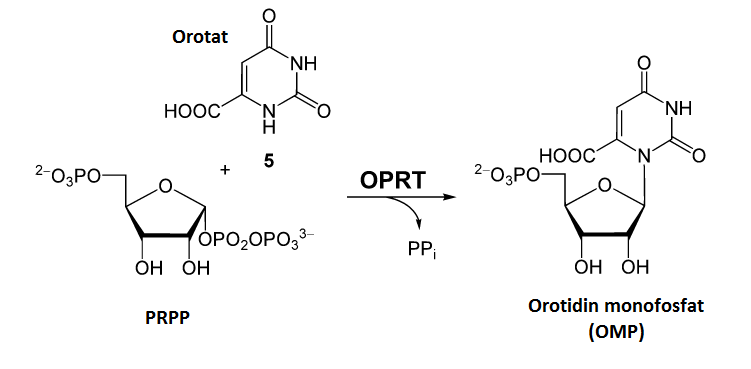 4. Orotidilat dekarboksilaz enziminin etkisiyle OMP’den UMP sentezi
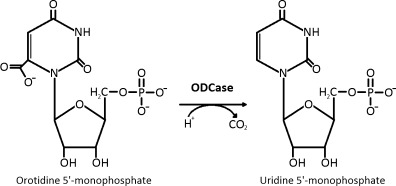 Orotat fosforibozil transferaz ve orotidilat dekarboksilaz enzimleri, tek bir polipeptit zincirinde yer alan iki ayrı katalitik aktivitedir.

Bu polipeptidin aktivitesinin eksikliğinde orotik asidüri görülür.
Diğer Pirimidin Nükleotidlerinin Sentezi
UMP, sırasıyla UDP ve UTP’ye fosforile edilebilir.
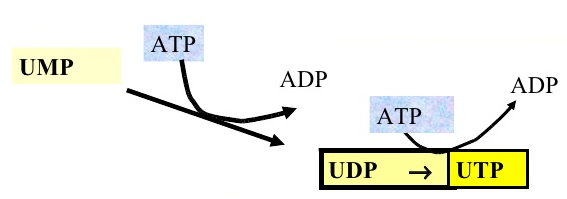 UDP, ribonükleotid redüktaz tarafından indirgenerek dUDP’ye dönüştürülebilir.

dUDP dUTP’ye fosforile edilebilir; dUTP ise defosforile edilerek dUMP’ye dönüştürülebilir.
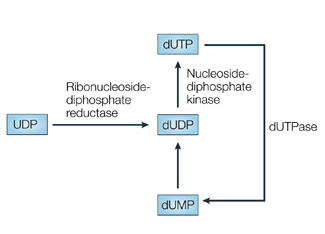 UTP’nin CTP sentetaz tarafından aminasyonu ile CTP üretilebilir.
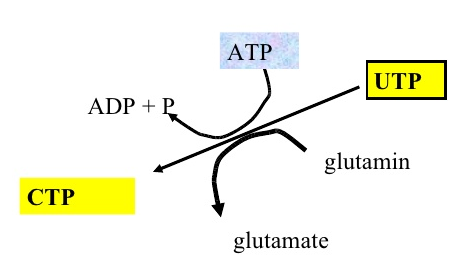 CTP, CDP’ye defosforile edilebilir.

CDP ise ribonükleotid redüktaz tarafından dCDP’ye indirgenebilir. 

dCDP ise dCTP’ye fosforile edilebilir veya dCMP’ye defosforile edilebilir.

dCMP, dUMP’ye deamine edilebilir.
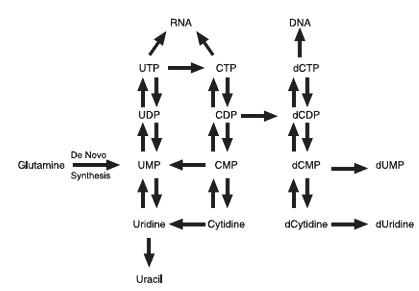 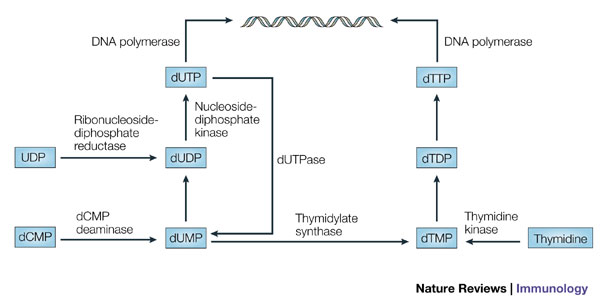 dUMP, timidilat sentaz tarafından dTMP’ye dönüştürülebilir. 

Bu reaksiyonda metil grubu vericisi olarak, tetrahidrofolat kullanılır.
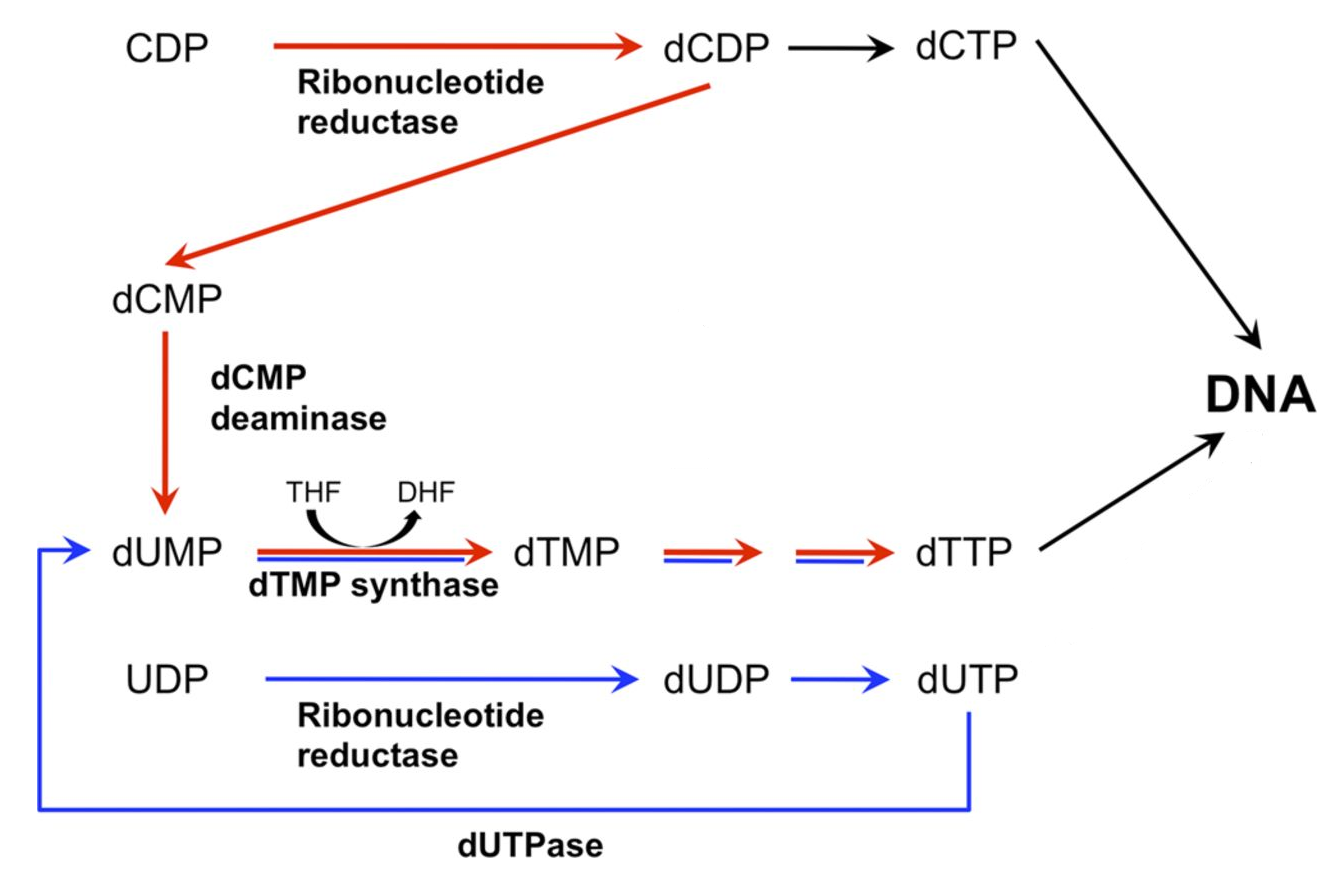 Pirimidin Nükleotidlerinin Yıkımı
İnsanlarda pürin halkası açılıp parçalanamaz. 

Ancak pirimidin halkası, β-alanin (CMP ve UMP’den), β-aminoizobütirat (TMP’den), amonyak (NH3) ve karbondioksite (CO2) parçalanabilir.
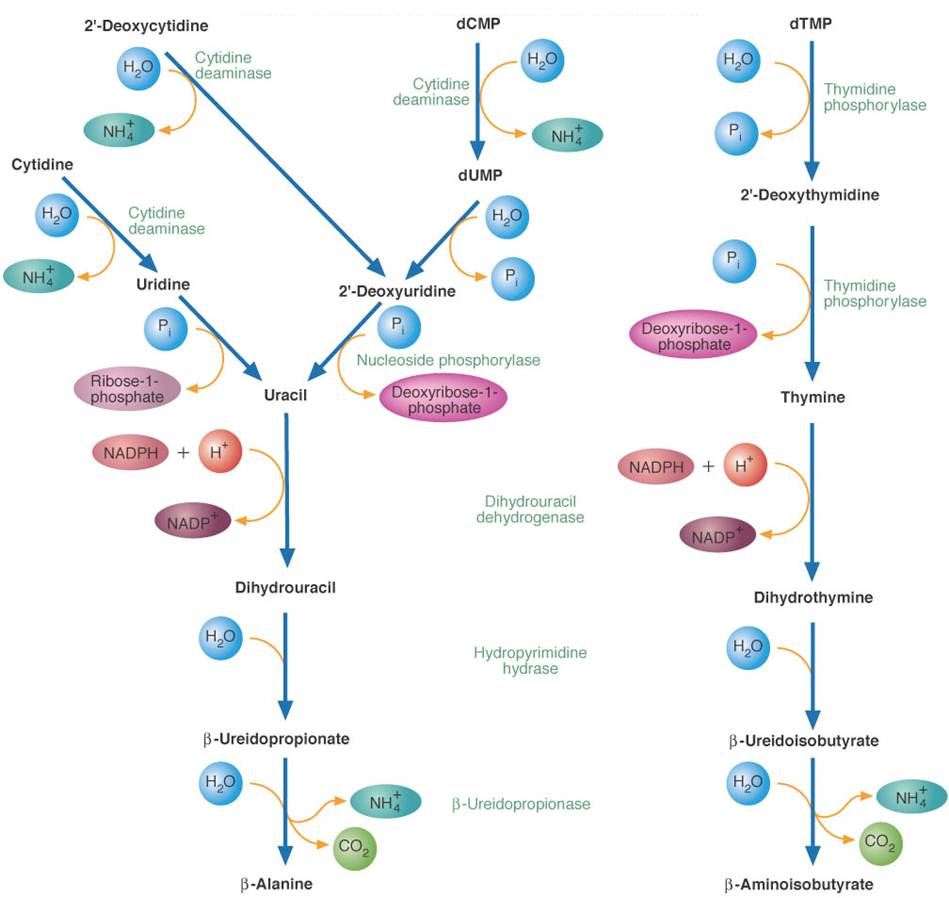 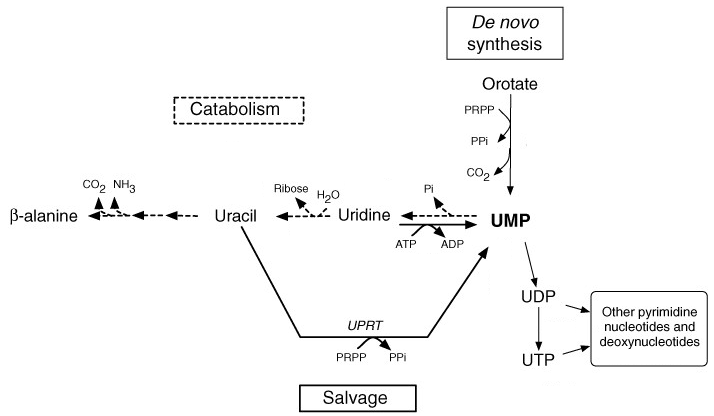 GUT
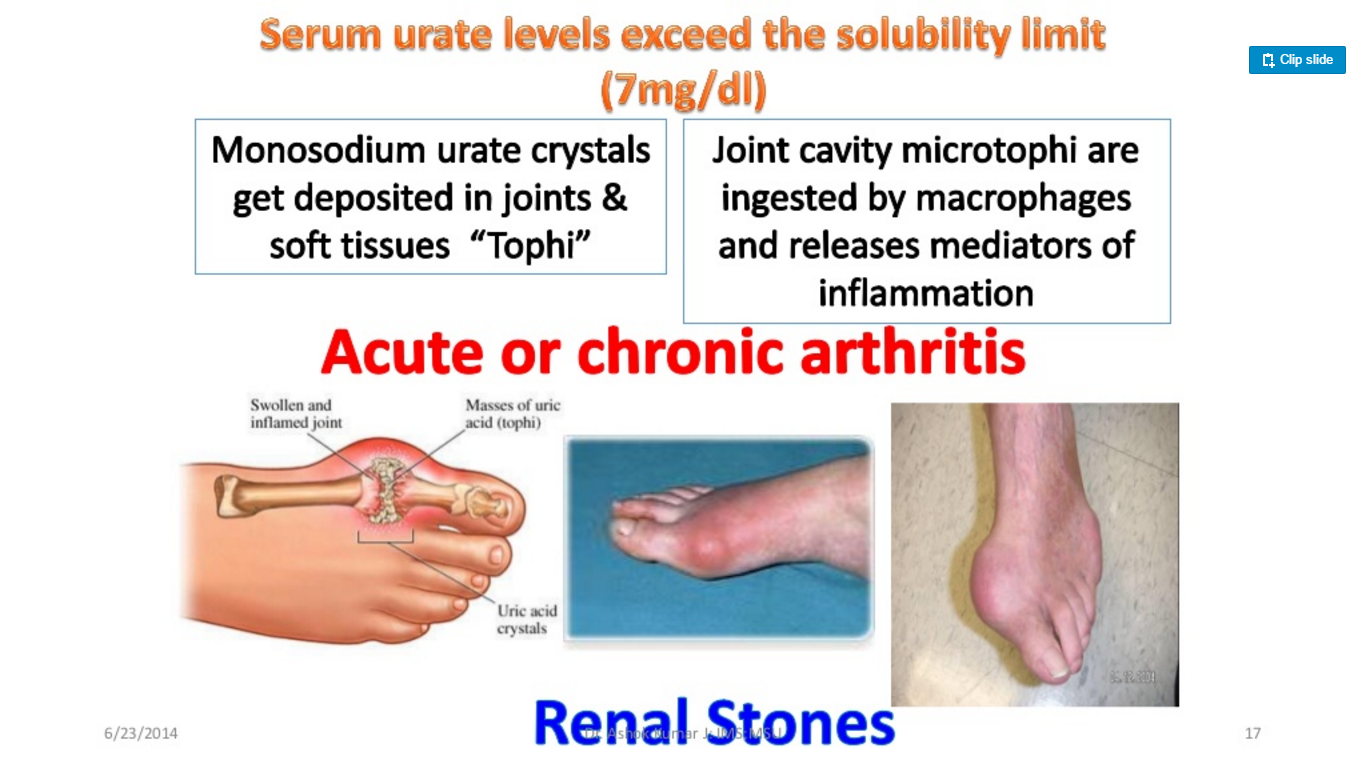 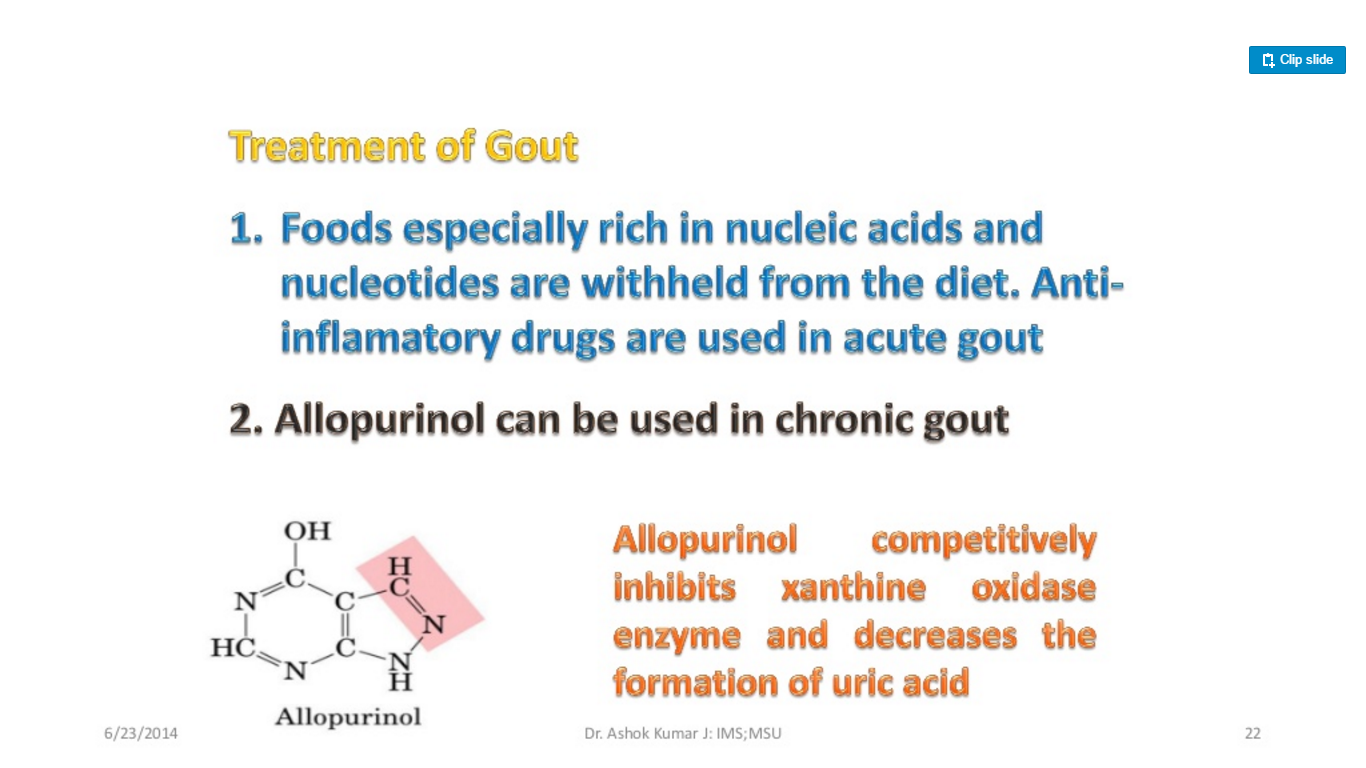 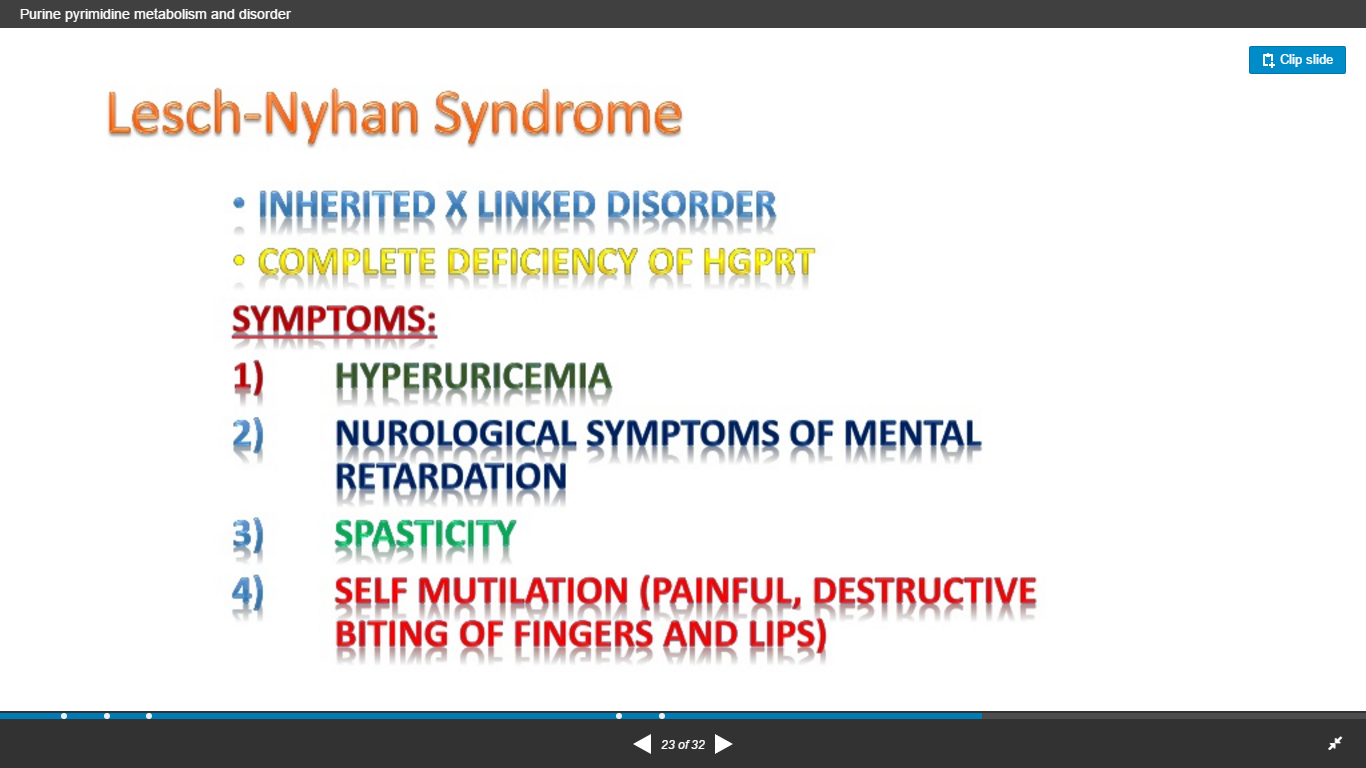